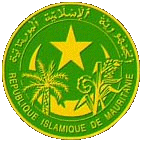 Ministère des Affaires Sociales de l’Enfance et de la Famille


Conférence sur l’Emploi des Personnes Handicapées
Istanbul du 26 au 28 Octobre 2016
Contribution des pouvoirs publics à l’accès des Personnes Handicapées à l’emploi en Mauritanie
Alioune Haidara Mohamed Lehbib, Directeur , des Personnes Handicapées
Mohamed Abderrahim Hamady, Directeur du CFPSEH
Plan de la présentation
Quelques statistiques relatives aux personnes handicapées 

1.Introduction 

2.Expérience en matière d’emploi des personnes handicapées
2.1Mesures prises au niveau réglementaire
2.2 Activités réalisées:
Les emplois créés au niveau de la fonction publique 
Les programmes d’insertion socioéconomique mis en place.
Les activités visant à promouvoir l’accès des personnes handicapées à l’emploi

2.3 Défis à relever:
Sur le plan  de la création d’emplois à travers le recrutement 
Sur le plan de la mise en place de programmes d’insertion socioéconomiques 

4.Solutions possibles:
Sur le plan  de la création d’emplois par recrutement 
Sur le plan de la mise en place de programmes d’insertion socioéconomiques
Quelques statistiques relatives aux personnes handicapées
Quelques statistiques (suite)
1.Introduction
Introduction (suite)
Introduction (suite)
2. Expérience en matière d’emploi des personnes handicapées
2.1.2. Le décret 2015-062 portant application de l’article 46 de l’ordonnance 2006-043 relative à la promotion et protection des personnes handicapées
Suite article 3: Postes par types de handicap :
2.2. Activités réalisées :
2.2.1. Emplois crées au niveau de la fonction publique :
2.2.1(suite)
2.2.2. Les programmes d’insertion socioéconomique mis en place :
Suite 2.2.2.1. Programme d’activités génératrices de revenus
2.2.2.2. Programme de formation professionnelle  et d’insertion des jeunes handicapés initié par le centre de formation et de promotion sociale des enfants en situation   de handicap :)
Suite 2.2.2.2. Programme de formation professionnelle  et d’insertion des jeunes handicapés
2.2.2.3. Programmes d’insertion initiés par les organisations de personnes handicapées
2.2.3. Les activités visant à promouvoir l’accès des personnes handicapées à l’emploi :
Suite 2.2.3. Les activités visant à promouvoir l’accès des personnes handicapées à l’emploi
3. Défis à relever :
Suite 3.défis à relever
4. Solutions possibles :
Suite 4.Solutions possibles
Je vous remercie